ΜΕΤΡΑ ΑΤΟΜΙΚΗΣ ΠΡΟΣΤΑΣΙΑΣ
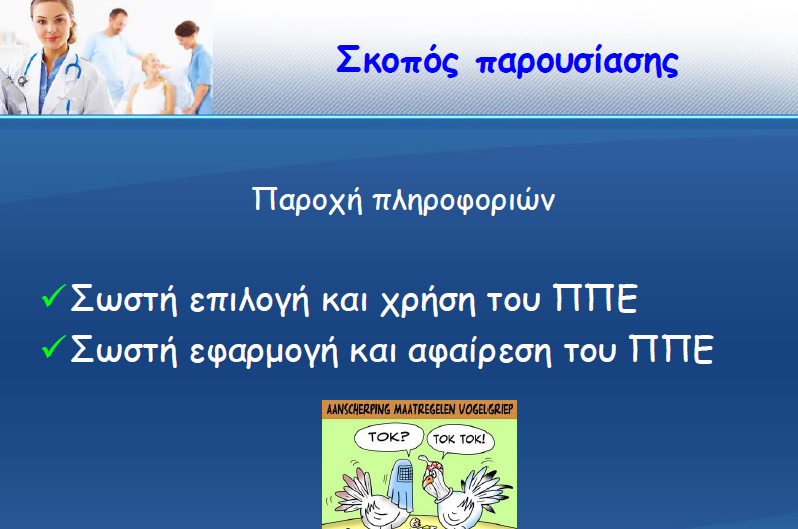 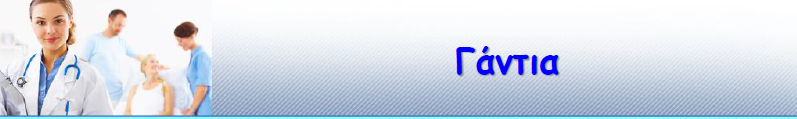 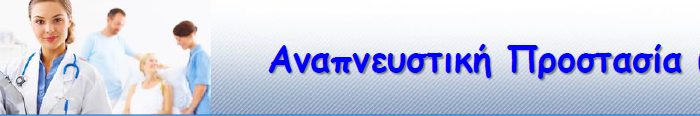 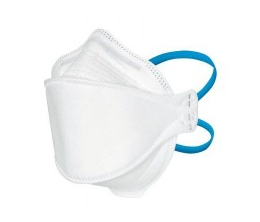 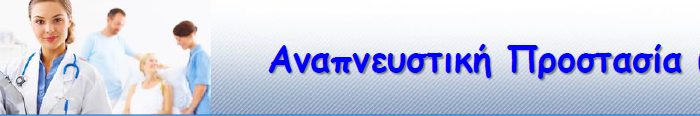 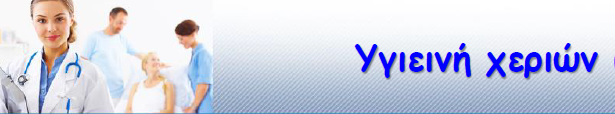 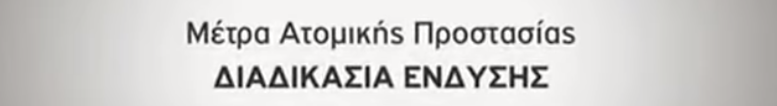 https://www.youtube.com/watch?v=POH9prRIXDE